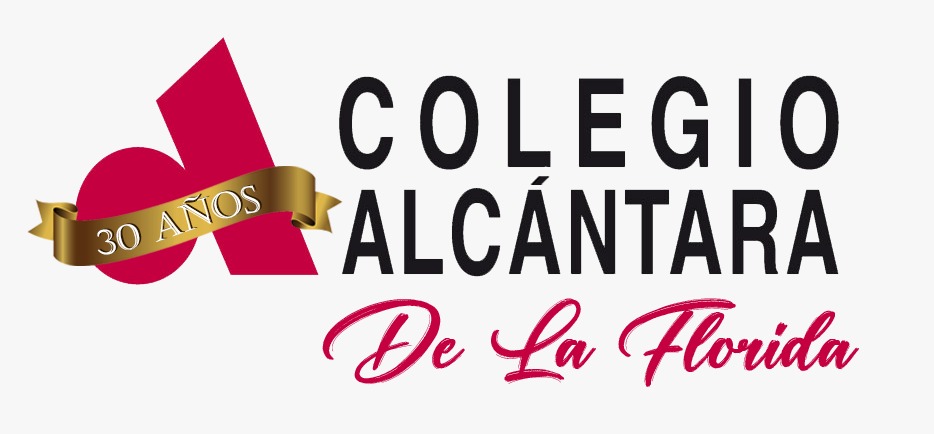 Empatía
El valor para convivir en armonía en la comunidad
Dpto. de Orientación           	Mayo 2023
¿QUE ES EMPATÍA?
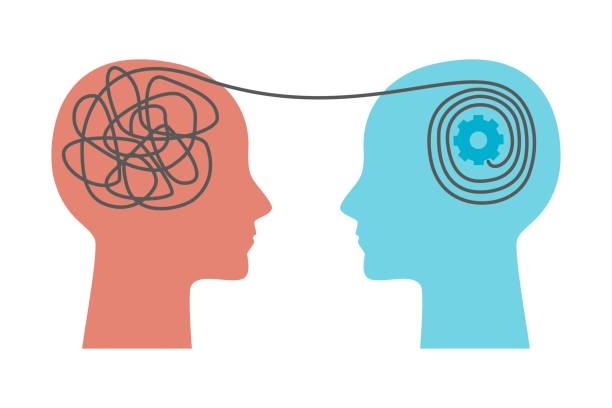 Es la capacidad que tienen las personas para darse cuenta de los sentimientos y pensamientos de los demás, y poder compartir las emociones o sentimientos ajenos.
Es un valor esencial y necesario para todas las relaciones interpersonales.
2
Tengo miedo de herir el corazón de alguien. ¿Por qué? porque sé como duele..”
(Antoine de Saint-Exupéry)
3
CLAVES DE LA EMPATÍA
Implica generosidad y comprensión.
Siempre abierta y dispuesta a las necesidades de los demás.
Nos permite conocer y comprender mejor  a las personas.
Podemos desarrollar la capacidad  de motivar y encauzar positivamente a las personas.
4
Puede ser tan simple  como sonreír, mirar a los ojos   y escuchar con atención, todo esto  refuerza  las actitudes positivas.
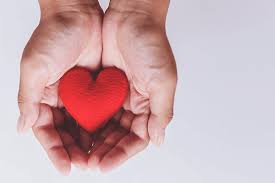 5
Beneficios de la empatía
Logra  una mejor adaptación emocional
Nos permite una mejor  sincronía entre toda la comunidad educativa
Ser personas  más sociables  y sensibles
Ayuda a mostrar comprensión hacia los demás
6
Claves para una buena empatía
Debemos olvidarnos de nosotros mismos por un momento  y  empatizar  en los sentimientos  del otro.
Debemos estar siempre abiertos a   las necesidades de los demás.
Aprender a cultivar  las relaciones humanas.
7
Siempre que no sepas como ayudar, simplementepregunta
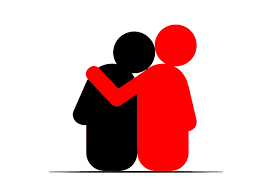 😉
8
Para recordar
Empatía es ponerse en el lugar de los demás.
El lenguaje no verbal es otra forma de comunicar.
Debemos considerar a  todas las personas como iguales.
 La empatía nos hace más humanos.
 Solo existe empatía cuando el cuerpo esta en sintonía.
 Requiere esfuerzo, para comprender los sentimientos y actitudes de las personas  y para entender las circunstancias que afectan a otros (as).
9
REFLEXIONEMOS  EN FAMILIA
¿Haces el esfuerzo de comprender el punto de vista de los demás?
¿Te esfuerzas porque la otra persona sepa que lo estás escuchando y comprendiendo?
Un   amigo (a) te cuenta un problema ¿Eres capaz de conectar con la emoción de lo que te está contando?
¿Eres capaz de percibir las emociones de los demás a través de su lenguaje no verbal?
Cuando una persona tiene un problema y para ti la solución es  fácil  ¿Eres capaz de no juzgarle y respetar su dificultad?
A la hora de decidir ¿piensas cómo va a repercutir tu elección en los demás?
10
GRACIAS
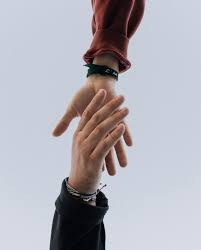 Fuente :  Web.
Psicóloga  Constanza Lozano.
11